Chapter 11: Liquids & Intermolecular forces
Dr. Aimée Tomlinson
Chem
1212
Section 11.1
A Molecular Comparison of Gases, Liquids, and Solids
Differences in the States
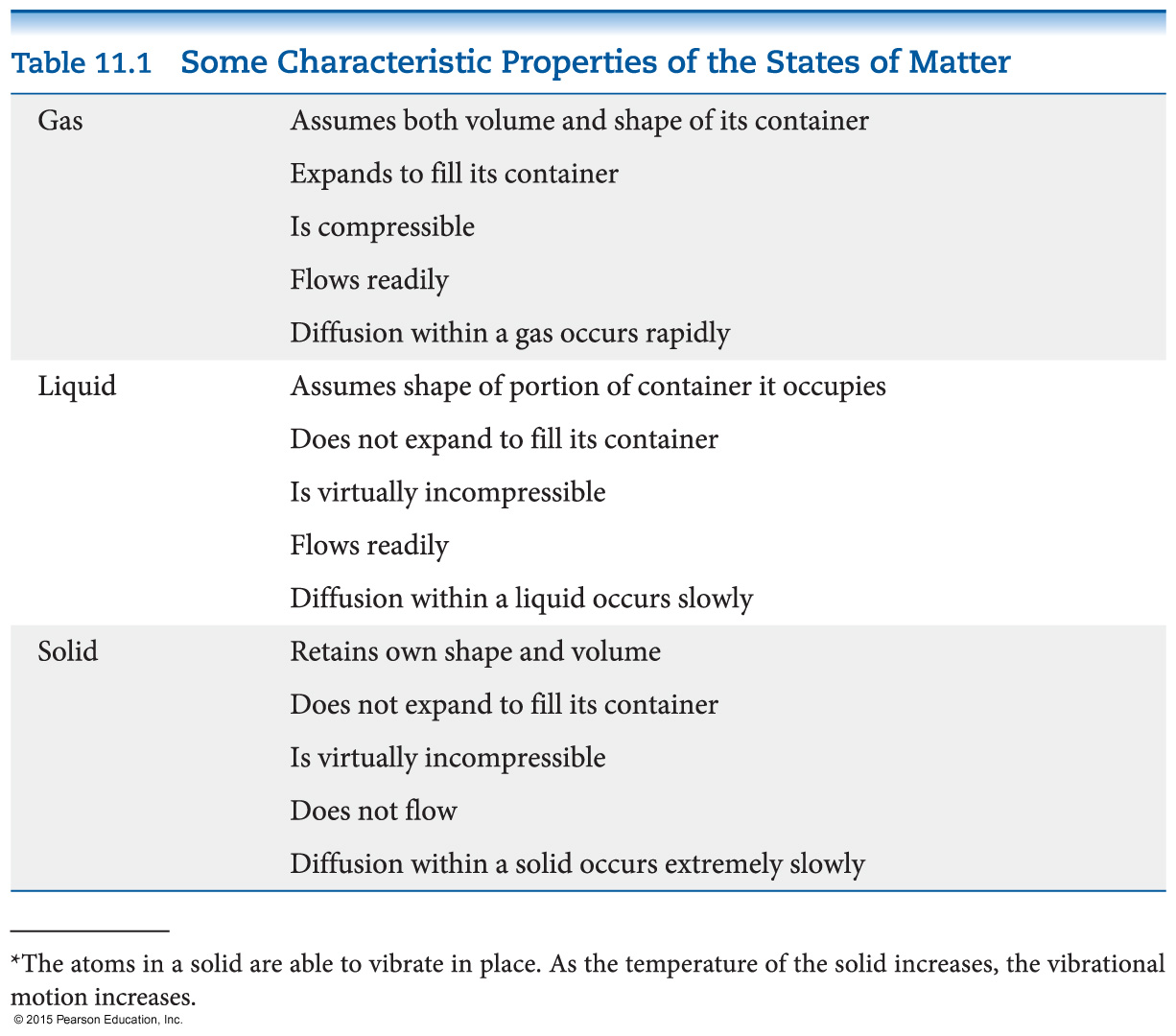 States of Matter
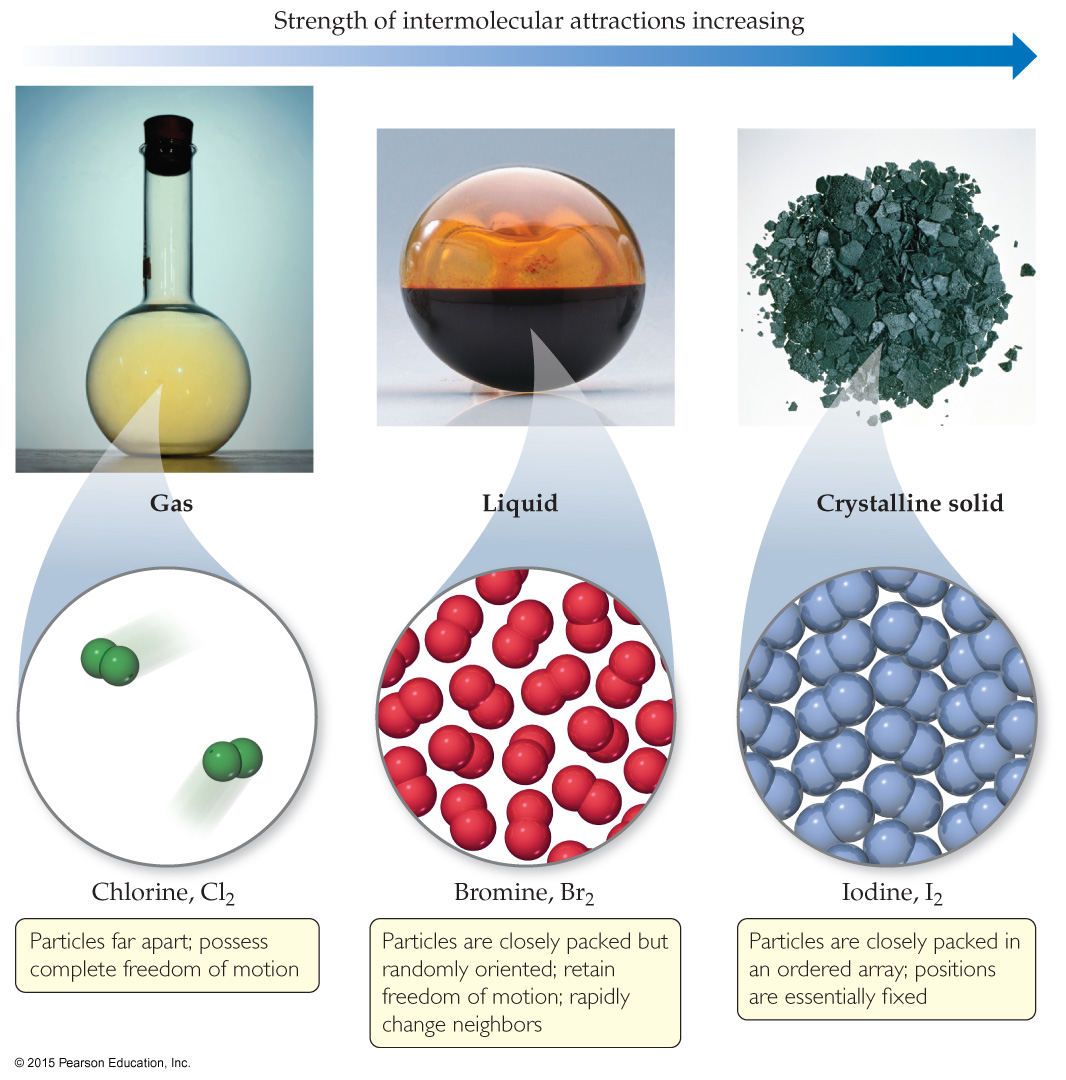 The fundamental difference between states of matter is the strength of the intermolecular forces of attraction.

Stronger forces bring molecules closer together.

Solids and liquids are referred to as the condensed phases.
States of Matter, KE, & Attraction
There is a balancing act between the Kinetic Energy & attractive forces between molecules
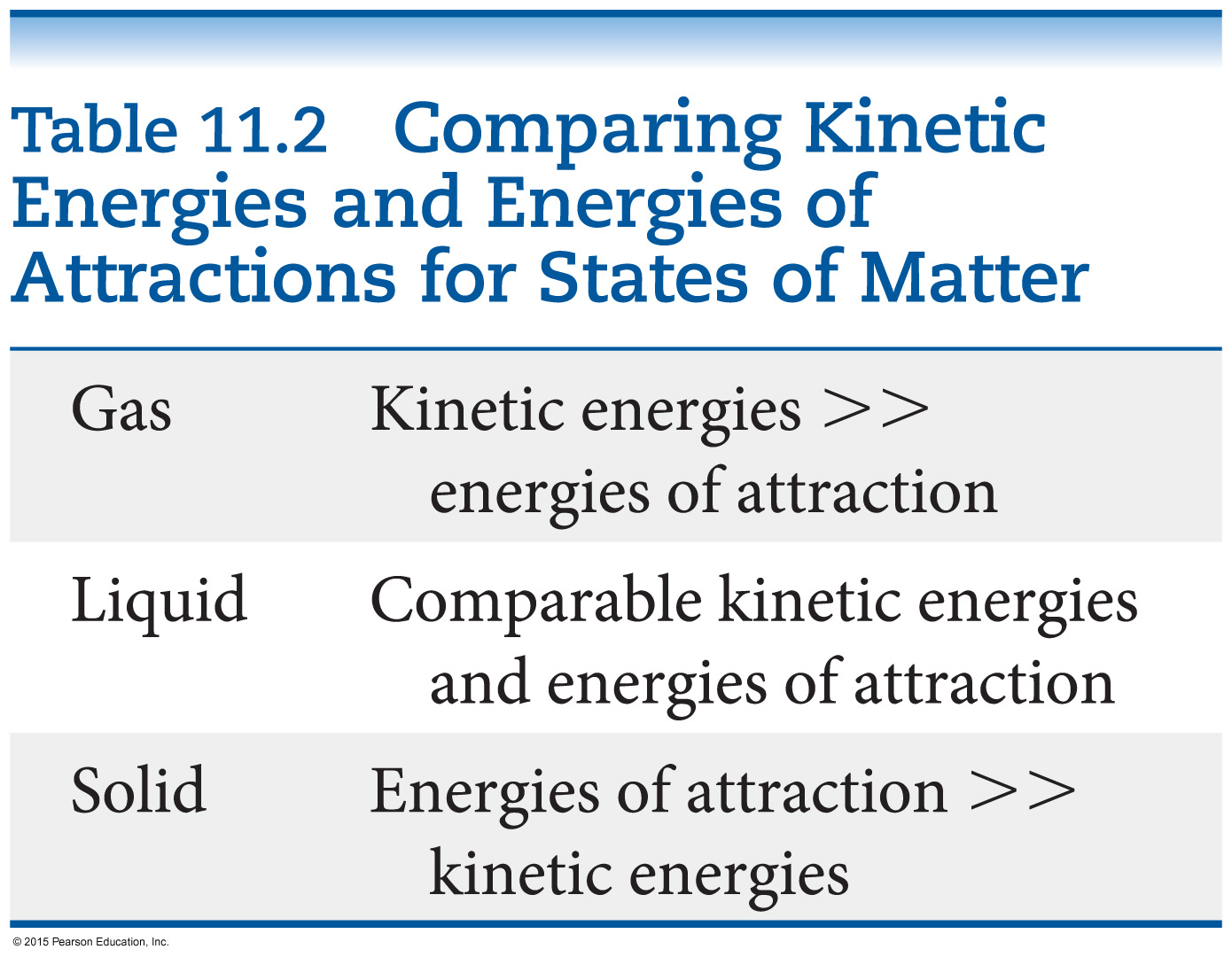 Before we talk about Intermolecular Forces we need to review what makes a polar bond and then a polar molecule
Recall the Electronegativity Trend
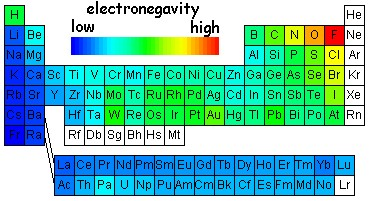 http://www.bpreid.com/3_bonding.php
Polar bonds
more EN atom (-)
They result from a difference in electronegativity between the two atoms
We can represent them using an arrow aka a bond dipole








This arrow indicates the direction of pull on the electron density
Electrons are pulled towards the more EN atom leading to (-)
Since they are pulled from the less EN atom it leads to (+)
Less EN atom (+)
Polar Molecules
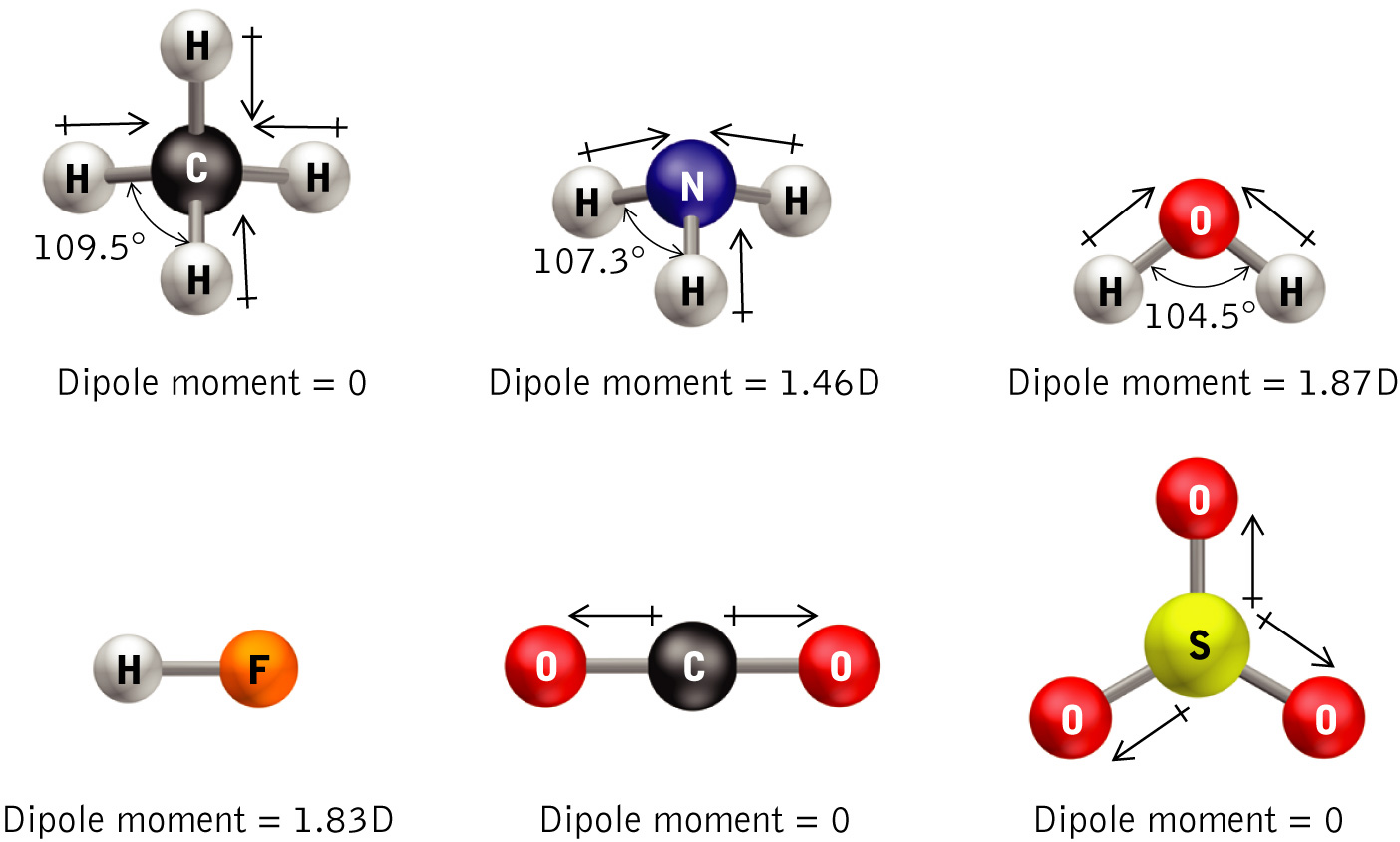 All the dipoles are treated like vectors
We add them all up and generate a permanent dipole moment (dpm)
We have a nonzero dpm for asymmetric molecules
Examples: NH3, H2O, SO2, SF4, 
     XeOF4
Perfectly symmetric molecules will have a zero dpm (0 Debye or D)
Examples: CBr4, BF3, BeCl2, PCl5, I3-, SF6, XeF4
Symmetry trend using methane
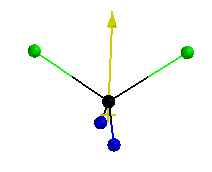 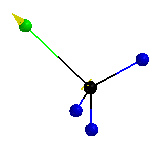 CH3Cl
CH2Cl2
DPM = 1.87D
DPM = 1.54D
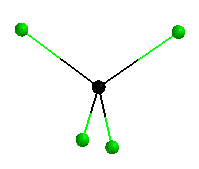 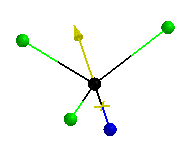 CCl4
CHCl3
DPM = 1.02D
DPM = 0.0D
Non-Polar versus Polar
Non Polar Molecules

Have the same molecular & electronic geometries

Are completely symmetric

May possess polar bonds (e.g. CCl4)
Polar Molecules

May have the same (CH3Cl) or different (NH3) molecular & electronic geometries

May have lone pairs on the central atom (e.g. H2O)

Are not completely symmetric

Must possess polar bonds
Who’s Polar?
Kr	      SeClBr3		MgO 	       I2		PH3		   H2S	     NO
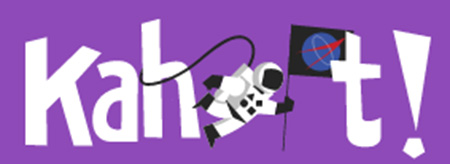 Section 11.2
Meaning between two molecules
Intermolecular Forces (IF)
Intermolecular vs. Intramolecular
Intramolecular
Intermolecular
Means within one molecule


Responsible for:
	- bond energies
	- polarity
Means between 2 or more molecules

Responsible for macroscopic properties:
	- vapor pressure
	- boiling/freezing/melting pts
	- osmotic pressure
van der Waals gas constants
Water: 5.28 L2 atm / mol2
The more red means it is electron rich
The more blue is electron poor
Water has more red over the O atom
O is more electronegative(EN) than H
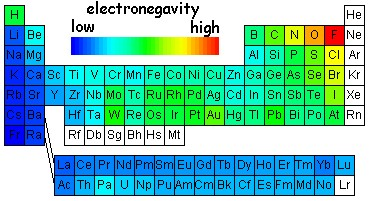 O2: 1.36 L2 atm / mol2
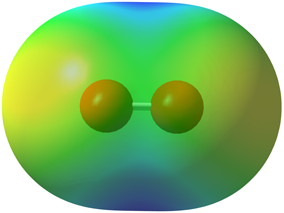 http://www.bpreid.com/3_bonding.php
Unlike water, O2 is nonpolar
Surprisingly the vdW is nonzero at 1.36
Why?
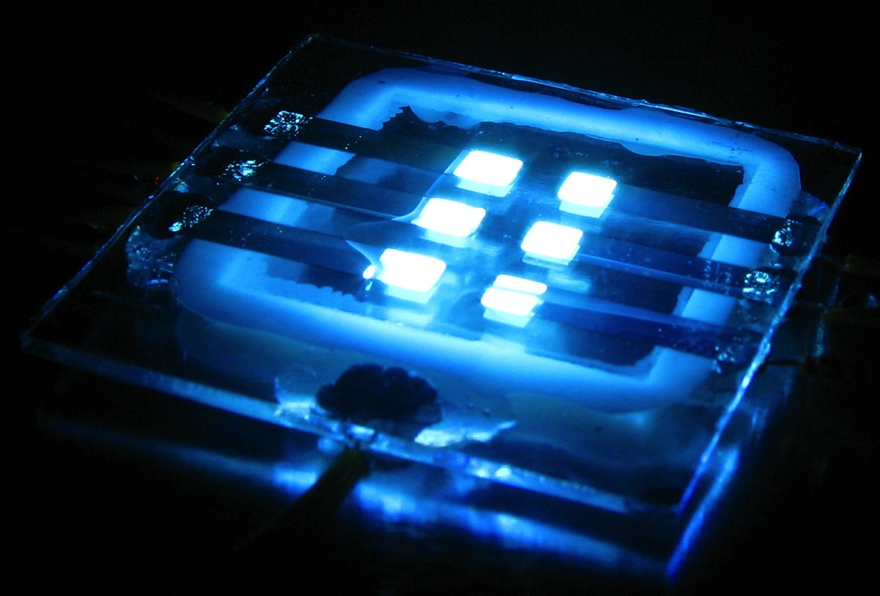 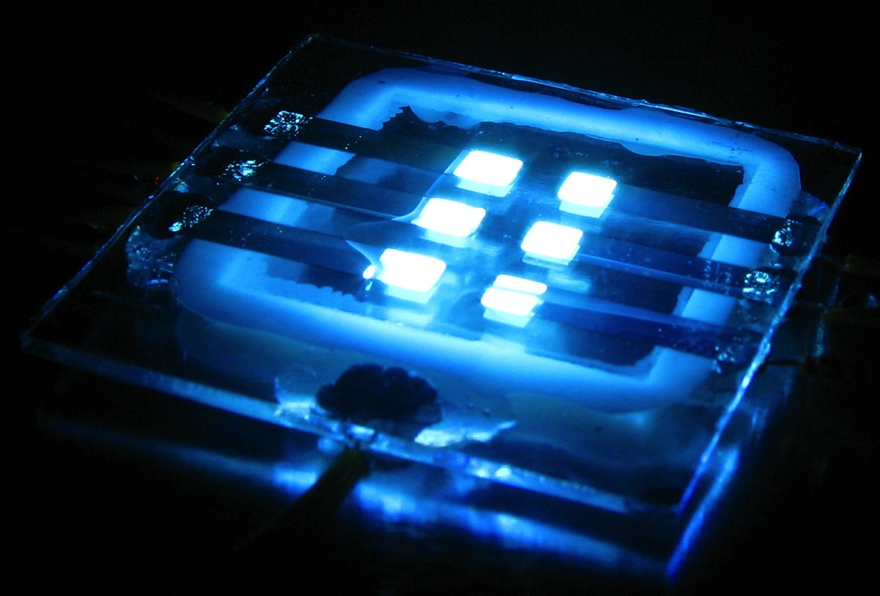 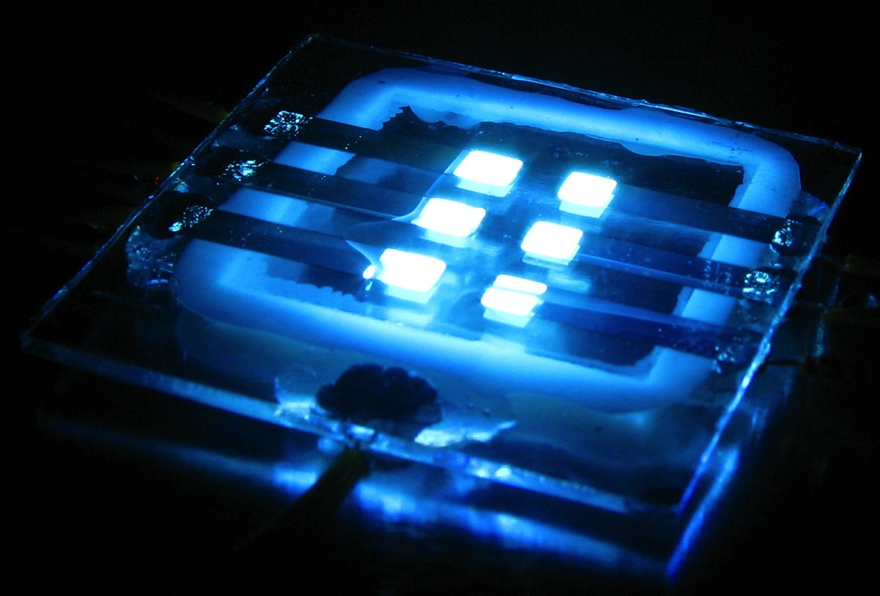 Polarizability
It is due to polarizability: distortion of the electron cloud around the 
     atom's nucleus as another atom or molecule approaches
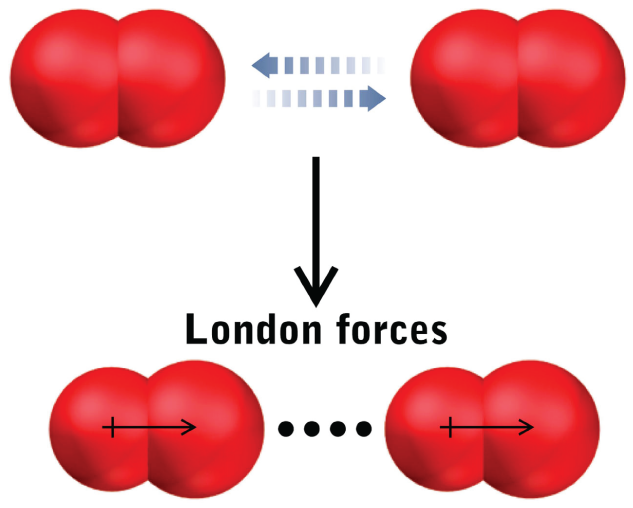 Initially both O2 molecules have the positive nucleus surrounded by a negative electron cloud
As they “see” each other the electron clouds repulse each other leaving a slightly exposed nucleus
This generates a short-lived or “induced” dipole
The larger the electron cloud the more “spongy” the atom/molecule is
This “sponginess” leads to a larger induced dipole and thereby makes the interactions stronger
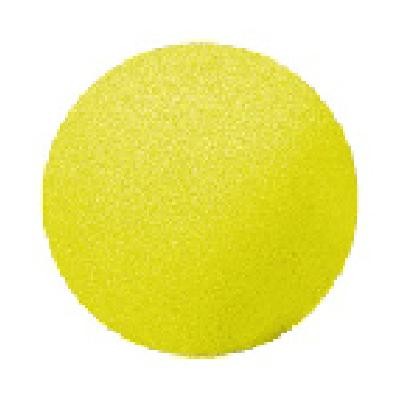 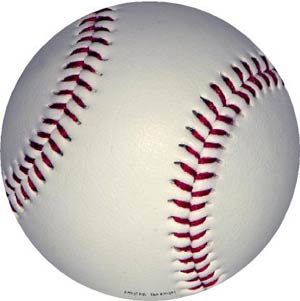 He (0.0341 L2 atm / mol2)
Ar (3.59 L2 atm / mol2)
Induced Dipole↔Induced Dipole IF
AKA van der Waals, London dispersion, or dispersion forces
Repulsion between neighboring electron clouds induces a dipole









The more polarizable the atom/molecule the larger the induced dipole
The larger the induced dipole the stronger the IF between atoms/molecules
This is the only type of force present in non-polar molecules
However, all neutral atoms/molecules have this force it just tends to be weaker than all the other types
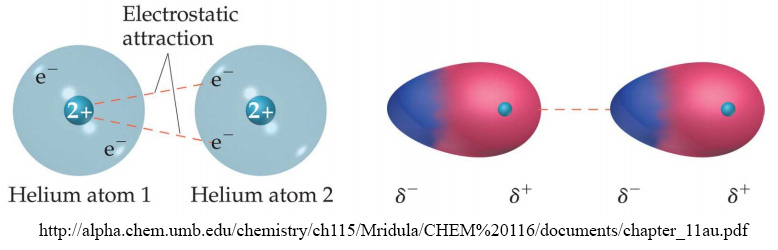 Dipole↔Dipole IF
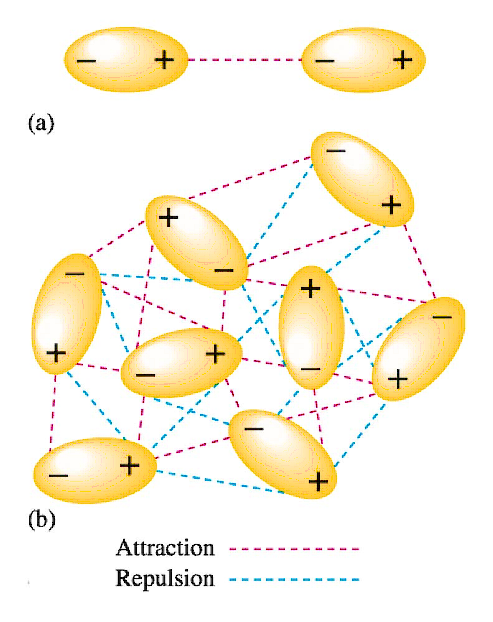 “dipole” meaning it’s a polar molecule
Recall the overall dipole arrow from the methane trends
This gives a distribution of charge 
Less EN side is partial (+)
More EN side is partial (-)
Dipole↔Dipole example: water with water
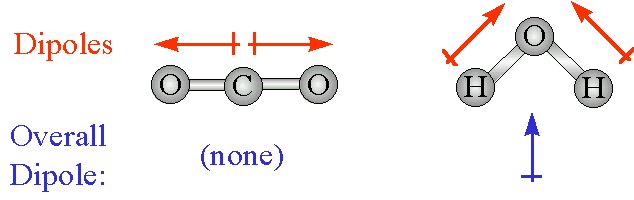 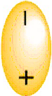 http://cationsanddogions.blogspot.com/
Comparison: Dipole↔Dipole > Induced-dipole ↔Induced-dipole
Where do you think Dipole↔Induced-dipole goes?
	 Dipole↔Dipole > Dipole↔Induced-dipole > Induced-dipole ↔Induced-dipole
Hydrogen Bonding IF
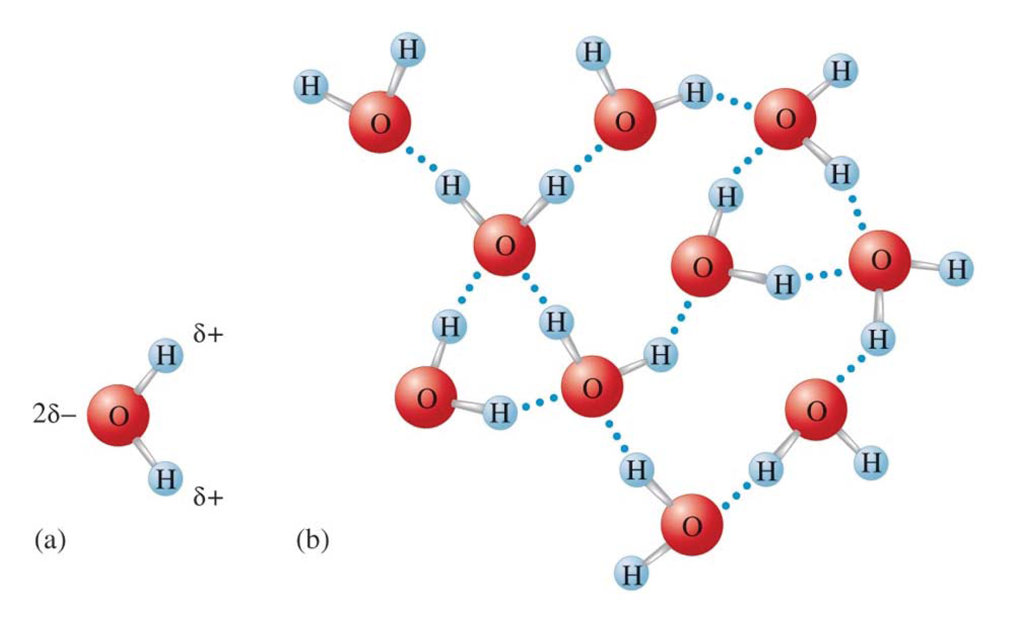 Most powerful dipole-dipole
Occurs between molecules possessing H and either O, N, or F
Examples: H2O↔H2O, NH3 ↔ NH3, and HF ↔ HF
Generated by the close proximity of the lone pairs from the very EN atoms
The strength of this force leads to a number of interesting properties:
High boiling point of water
Double helix formation of DNA
What we have so far: H-bonding > Dipole↔Dipole > Dipole ↔Induced-dipole > Induced-dipole ↔Induced-dipole
Ion↔Dipole IF
A. Na+↔O-atom
Occur between an ion and a polar molecule
The attractive forces between oppositely charged species forms the interaction
To the left we have NaCl in water
For A. the positive Na+ ion interacts with the partial negative on the O-atom
For B. the negative Cl- ion interacts with the partial positive on the H-atoms
Overall the higher the charge as well as the larger the dipole on the polar molecule will lead to a stronger intermolecular force
Now we have:  Ion↔Dipole > H-bonding > Dipole↔Dipole > Dipole↔Induced-dipole > Induced-dipole ↔Induced-dipole
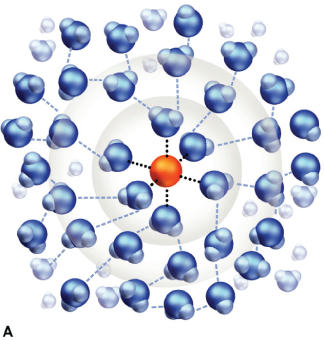 B. Cl─↔ H-atom
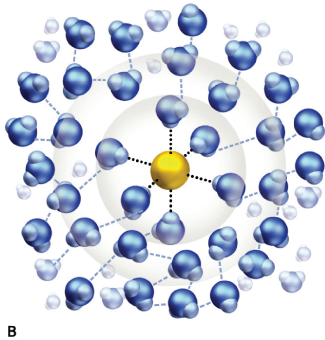 Non-Polar vs. Polar and IF
Non Polar Molecules

Have same molecular & electronic geometries

Are completely symmetric

May possess polar bonds (e.g. CCl4)

Only experience dispersion forces
Polar Molecules

May the same (CH3Cl) or different (NH3) molecular & electronic geometries

May have lone pairs on the central atom (e.g. H2O)

Are not completely symmetric

Must possess polar bonds

Experience at least dipole-dipole interactions
Comparing Intermolecular Forces
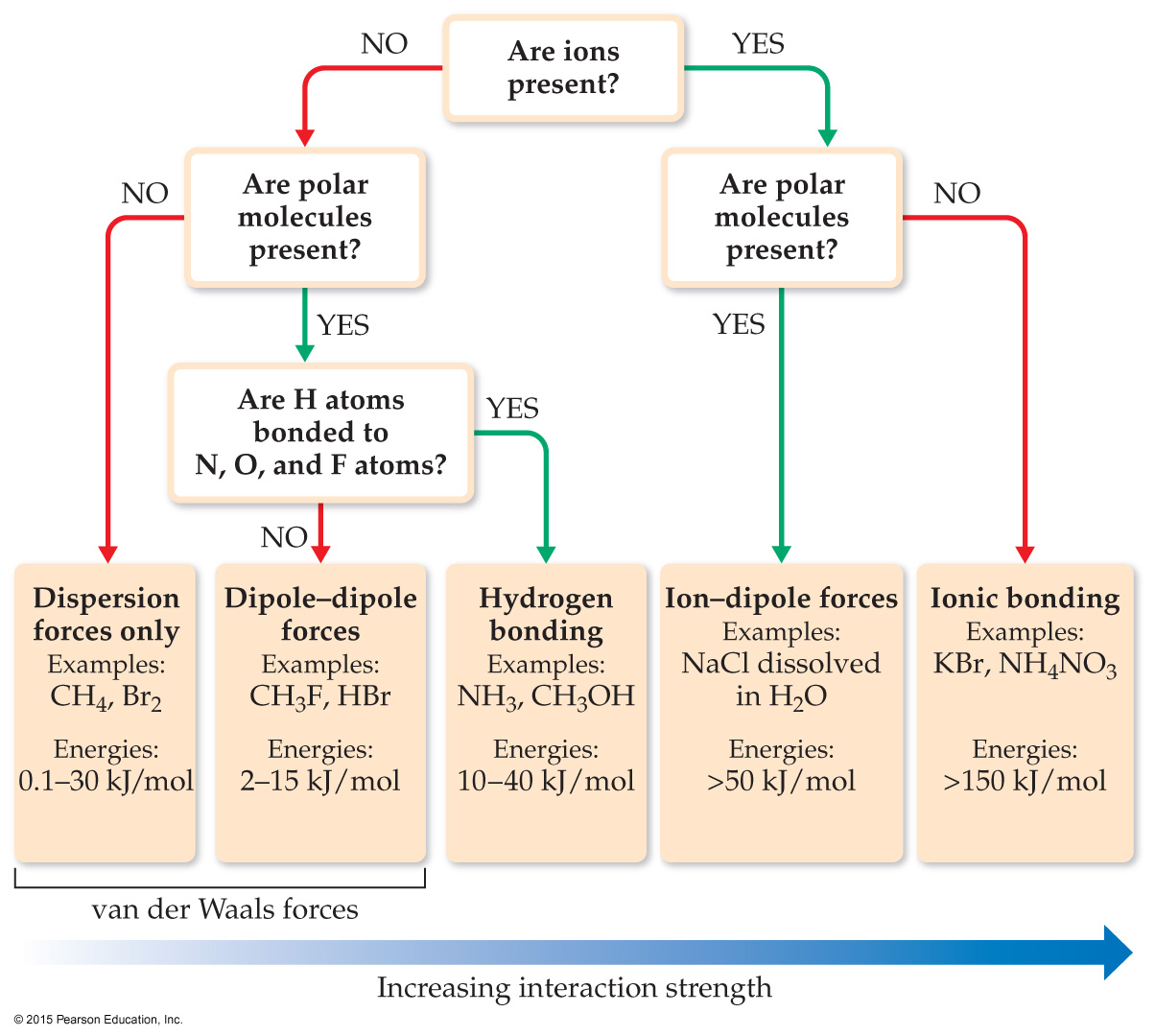 Name the strongest IF in:
Polar(P)/Nonpolar(NP)                      Strongest IF
F2
NP
Dispersion forces
P
CH3OH
H-bonding
CsBr in H2O
Ionic/P
Ion-dipole
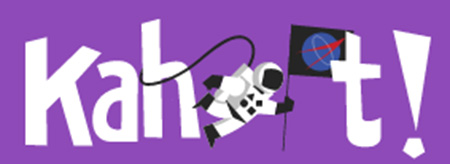 X 6
Section 11.3
Select Properties of Liquids
Surface Tension
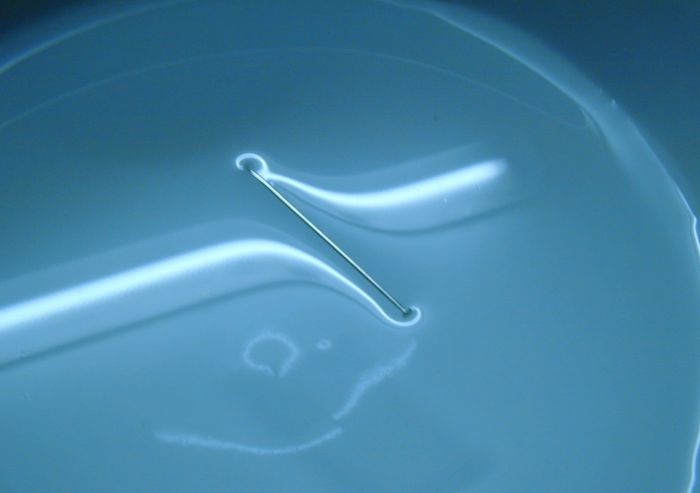 Defn: amount of energy needed to separate atoms/molecules at the surface of a liquid
A cold needle even if it is more dense than water will float on the surface
When we heat the needle up it will sink as it has the energy to break the Ifs between the atoms/molecules
For water this occurs due to the strength of the H-bonds between molecules
http://commons.wikimedia.org/wiki/File.Aguja_tens_sup.jpg
Meniscus
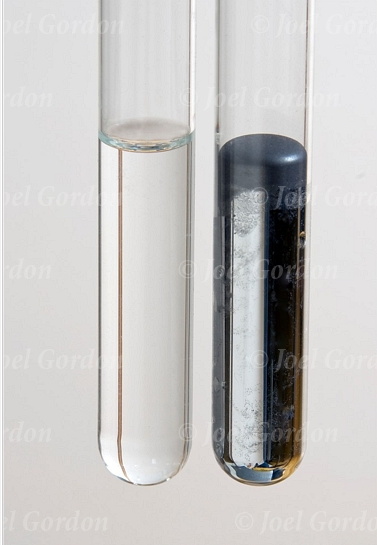 Defn: curve of the top of a liquid when in a container
Results from forces between the liquid molecules with themselves and liquid molecules with the container
Cohesive forces: occur between the same molecules (right: H2O with H2O and left: Hg2 with Hg2
Adhesive forces: occur between different molecules (left: H2O with glass and right: Hg2 with glass)
The larger the difference in these two forces the more distinct the curve
www.photoshelter.com/image/10000PEyxG9NfTYA
Capillary Action
Defn: rise of a liquid up a narrow tube














As with meniscus it results from forces between molecules
Cohesive forces between liquid molecules
Adhesive forces between liquid and solid molecules
Real life example: it is how plants get their water
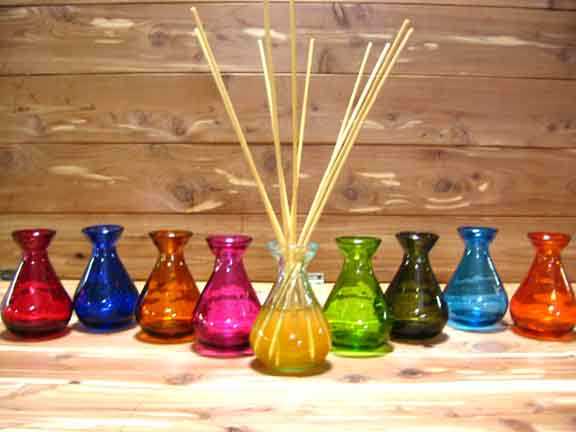 www.candle-licious.com/page/C/PROD/Flameless/ReedDiffuser
Viscosity
Defn: the resistance by a liquid to flow
Molasses is very thick and doesn’t want to flow due to the larger number of OH groups on each molecule making multiple Hbonds with their neighbors






As was the case with surface tension, heating up the container will break the intermolecular forces and cause it to flow over our pancakes
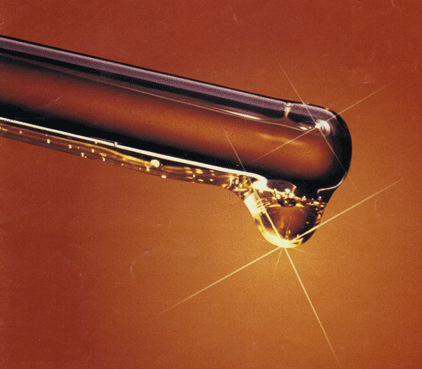 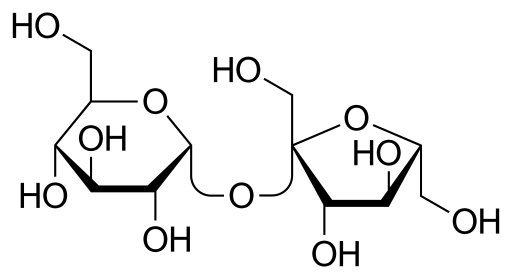 https://en.wikipedia.org/wiki/Sucrose
syntheticlubricants.ca/Pics/viscosity.gif
Properties of Liquids & IFs
The stronger the IF: 
The larger the surface tension
The greater the viscosity
Relating this to one of the last Kahoot! questions - which compound has the largest intermolecular force?



Hence:
H2S will have the largest surface tension and the greatest viscosity
If we rank them in order from lowest to highest viscosity:
  				Ne < CCl4 < NO < H2S
H2S 		CCl4	Ne		NO
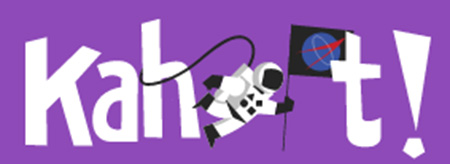 X 3
Section 11.4
Phase Changes
Energy & Phase Changes
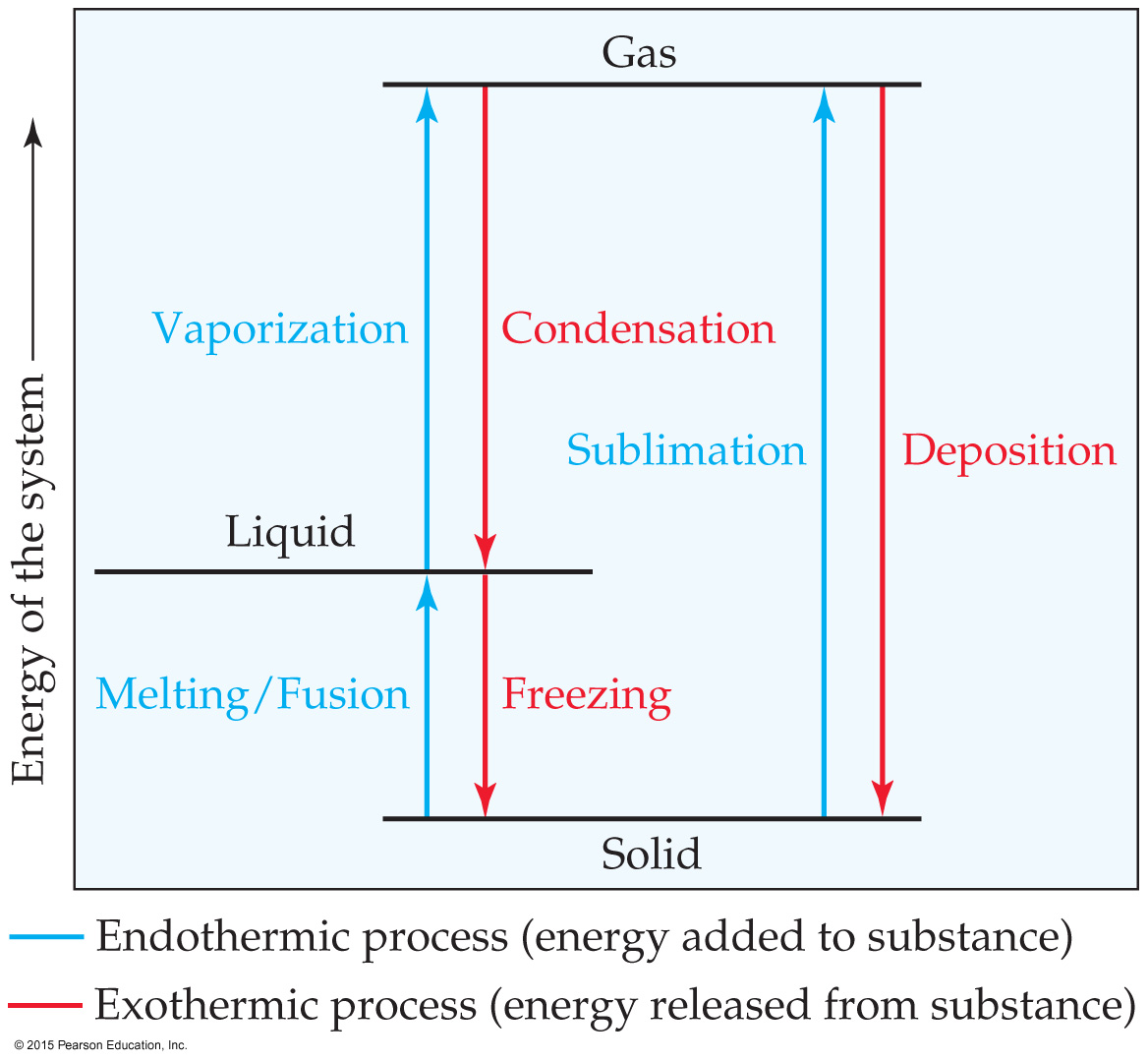 Conversion from one state of matter to another is called a phase change.

Energy is either added or released in a phase change.

Phase changes:  melting/freezing, vaporizing/condensing, subliming/depositing.
Changes of State & IF
Sublimation: s → g, endothermic process

Solidification: g → s or l → s, exothermic process

Melting: s → l, endothermic process

As was the case with vaporization they all have corresponding H

Final Note: to go from one state to another we must overcome or form the intermolecular forces involved
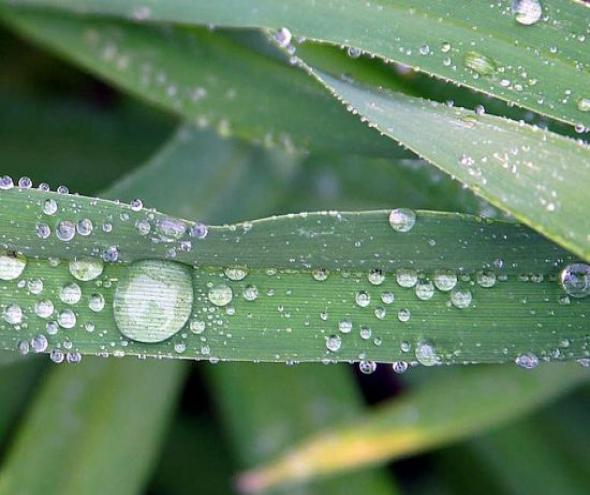 www.instablogsimages.com/images/2010/03/02/ha..
Changes of State & IF
The higher the IF the: 
The higher the bpt
The higher the mpt

Relating this to a previous example:



H2S will have the highest bpt and the highest mpt
If we rank them in order from lowest to highest VP:
  				Ne < CCl4 < NO < H2S
H2S 		CCl4	Ne		NO
Heating Curves
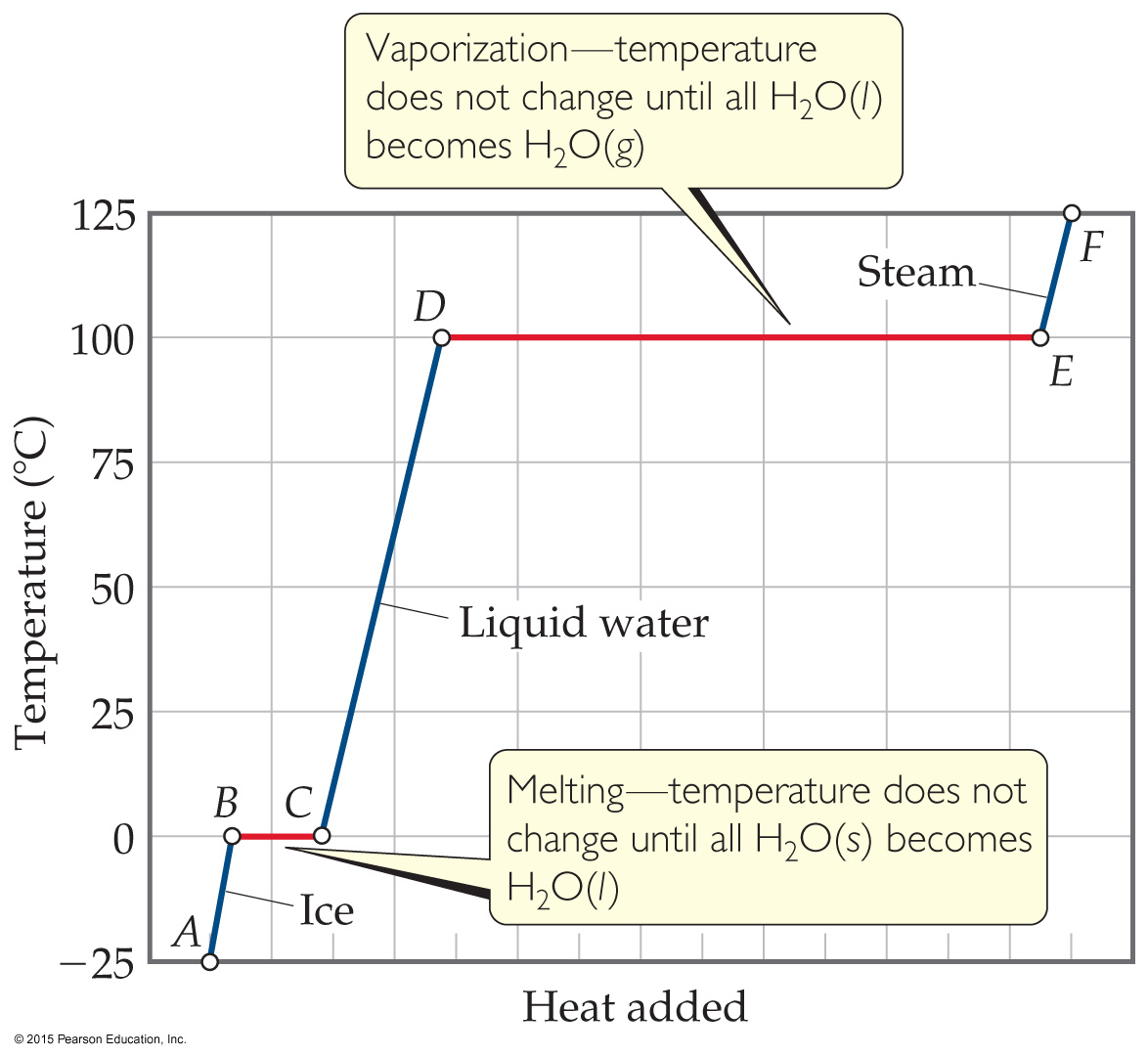 A plot of temperature vs. heat add is called a heating curve.

Within a phase, heat is the product of specific heat, sample mass, and temperature change.

The temperature of the substance does not rise during a phase change.
Critical Temperatures & Pressures
All substances have a T & P in which the liquid and gas phases are completely indistinguishable this is called the critical point


The density is the same for both states

The liquid phase is less dense due to high T

The gas phase is more dense due to high P

The name we give to this state is supercritical fluid
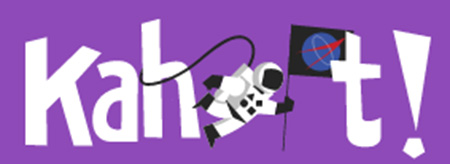 X 3
Section 11.5
Vapor Pressure
Vapor Pressure
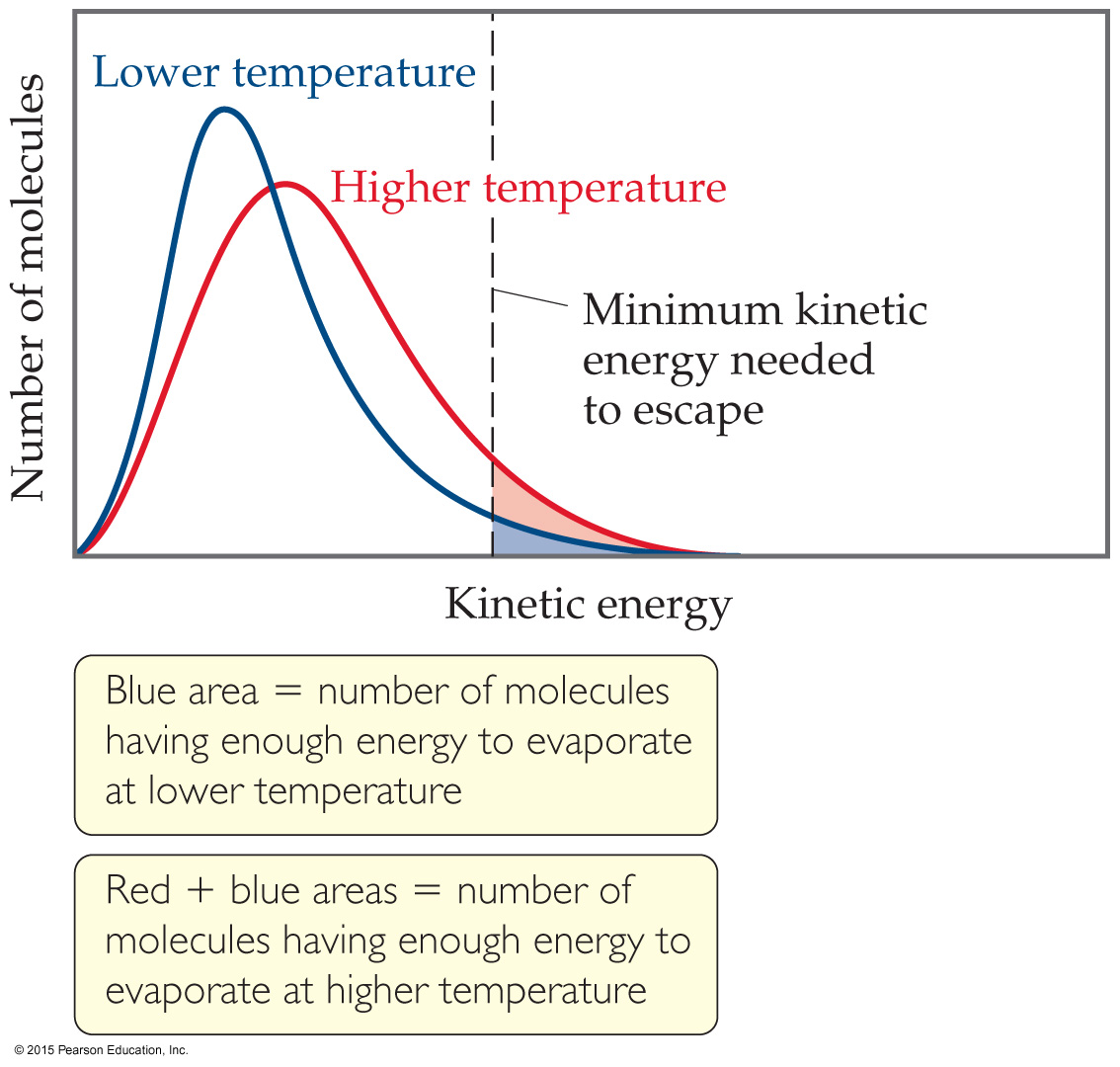 At any temperature, some liquid molecules have enough energy to escape the surface and become a gas.

As the temperature rises, the fraction of molecules that have enough energy to break free increases.
Vapor Pressure & Boiling Point
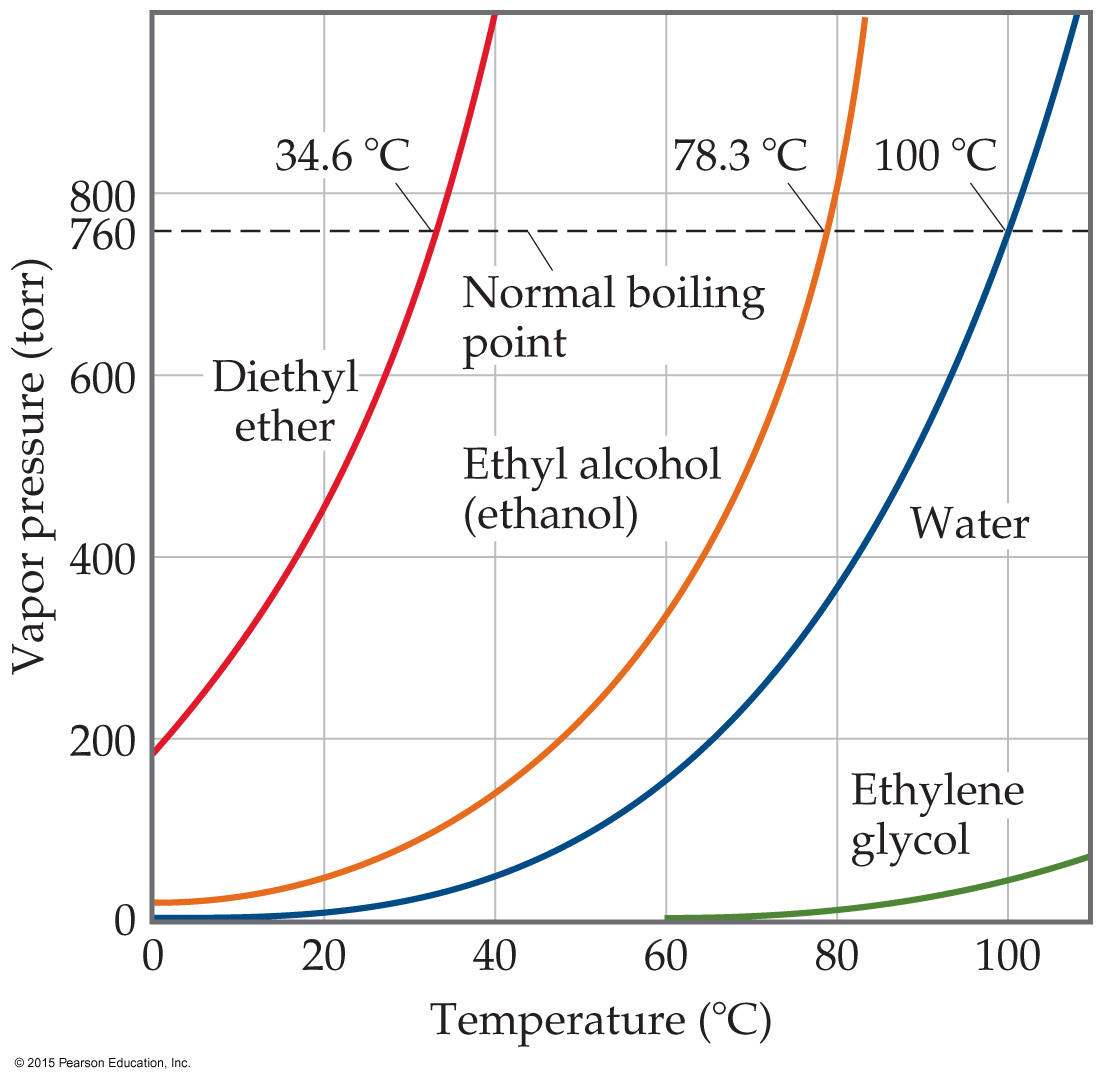 The boiling point of a liquid is the temperature at which its vapor pressure equals atmospheric pressure.

The normal boiling point is the temperature at which its vapor pressure is 760 torr.
Vapor Pressure & IF
VP is the one where we end up going backwards – this will be more clear after we get to Chapter 13
The lower the VP the higher the intermolecular force
The higher the VP the lower the intermolecular force

Relating this to our earlier example:



H2S will have the lowest VP
If we rank them in order from lowest to highest VP:
  				H2S < NO < CCl4 < Ne
H2S 		CCl4	Ne		NO
Calculating Hvap
For a list of vapor pressures at different temperatures:





If there are two vapor pressure as well as their corresponding temperatures:
Example Calculation
What is the heat of vaporization of X if the vapor pressure at 0⁰C is 250 torr and the vapor pressure at 100⁰C  is 500 torr? (answer:  5.90 kJ/mol)
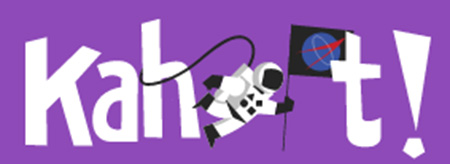 X 5
Section 11.6
Phase Diagrams
Graphical representations of physical states as function of T & P
Intermolecular Forces & Phases
Intermolecular forces, temperature and pressure all contribute to what phase is preferred

At lower T & P gases are preferred

At lower T but higher P solids are preferred

Liquids tend to be preferred at higher T and higher P
Carbon Dioxide Phase Diagram
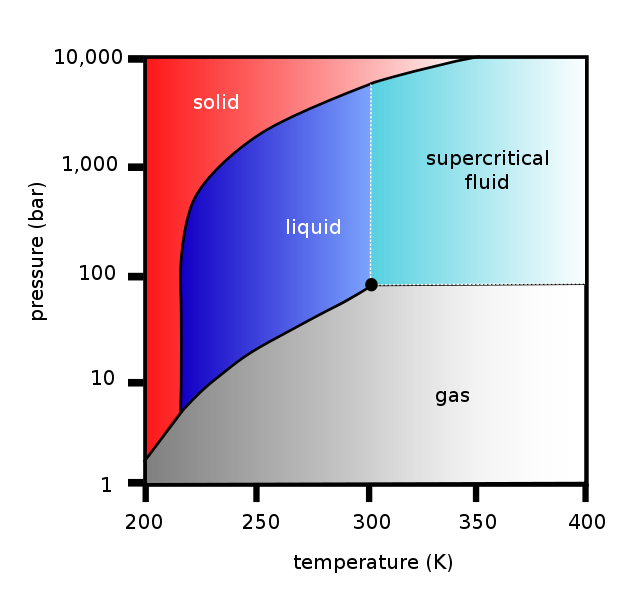 As promised:
the solid in red is low T but high P
The gas in grey is low T & P
The liquid in blue is between the two
The solid line separating the solid and liquid is the melting/freezing pt line
The small line between red and grey is the sublimation pt line
The line between blue and grey is the boiling point line
www.sciforums.com/showthread.php?p=2060322
Water – Another Example
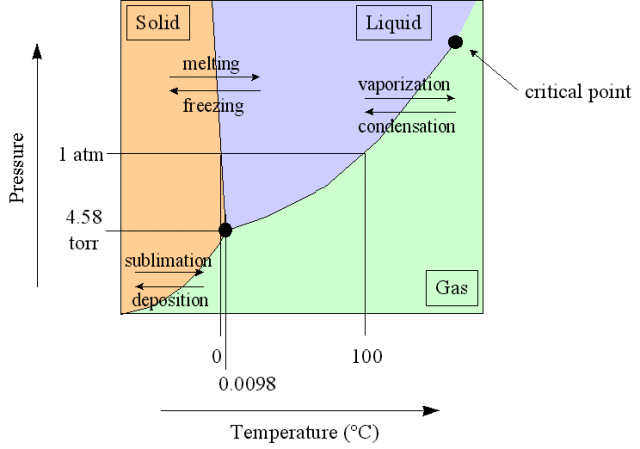 Points in the Diagram
Triple point (s, l & g) phases – only happens once in a diagram
Critical point (l & g)
The two phases are indistinguishable
Fluid phase: occurs above critical point and means the density for both l & g are the same
Normal points occur at P = 1 atm
Boiling point is T at 1atm (e.g. water is 100⁰C)
Freezing point is T at 1atm (e.g. water is 0⁰C)
bhs.smuhsd.org/.../apchemistry/h2ophase.gif
Unique to water and other H-bonding liquids: 
Negative slope in melting point line
This downward slope leads to ice melting in the freezer
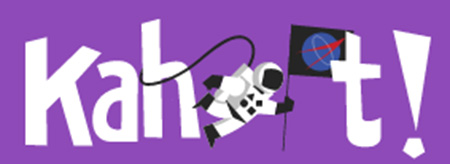 Section 11.7
Skip – YIPPEE!!!